Плазма в магнитном поле
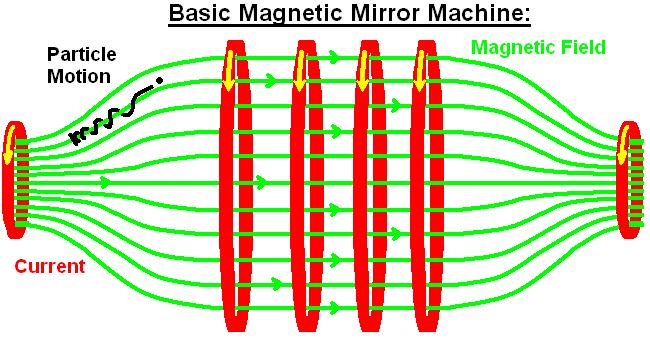 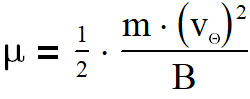 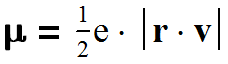 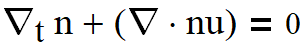 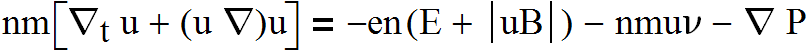 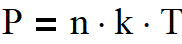 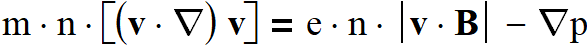 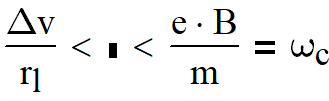 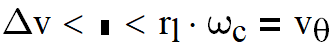 Равновесие в магнитном поле
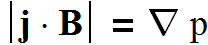 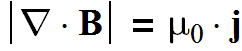 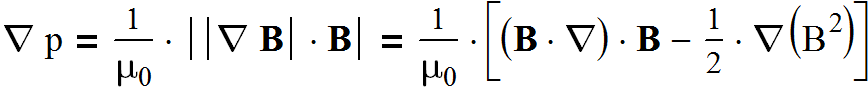 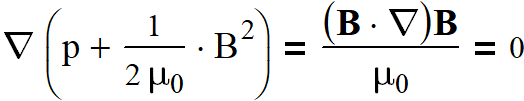 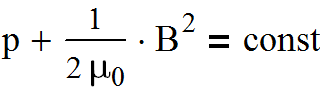 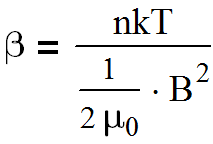 Равновесие в плазме
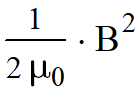 Давление магнитного поля
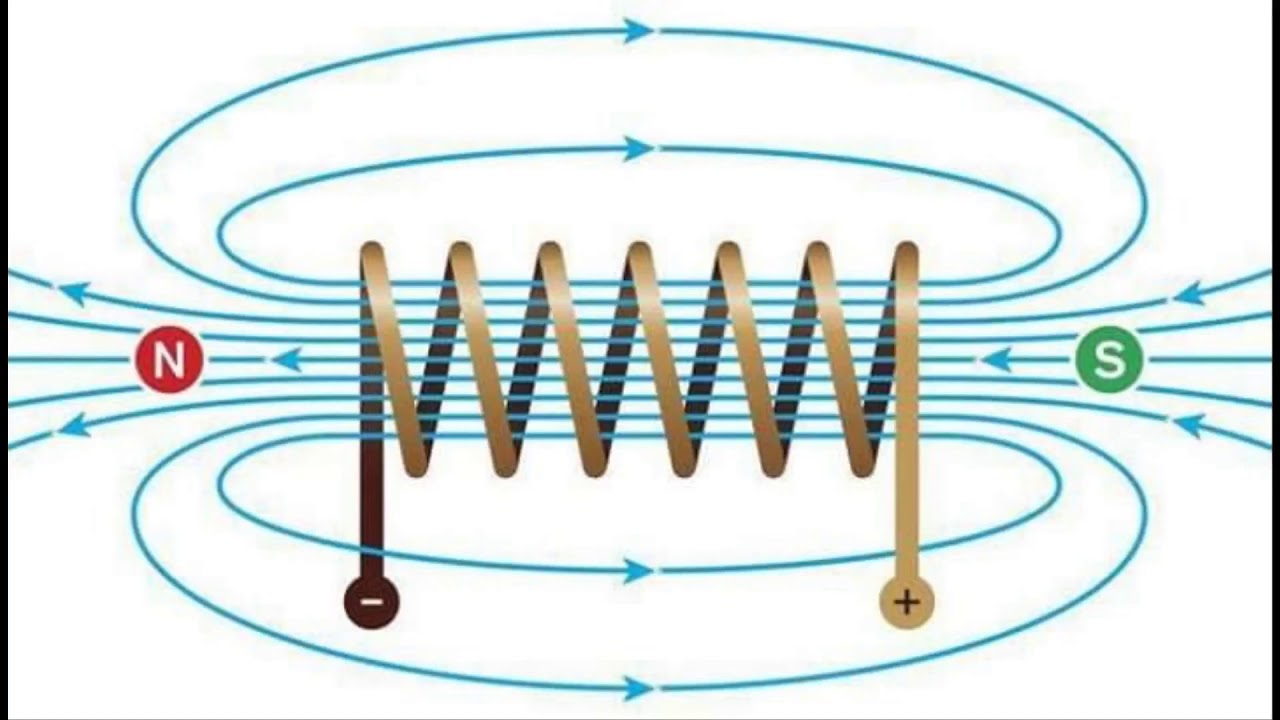 Z пинч
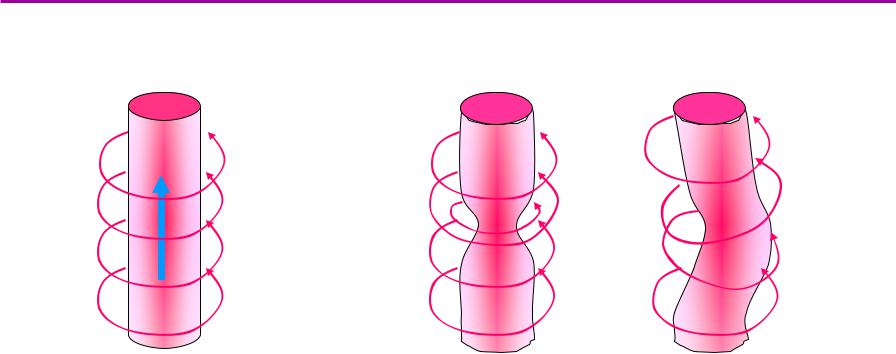 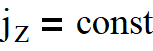 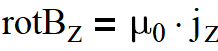 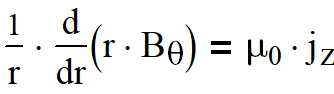 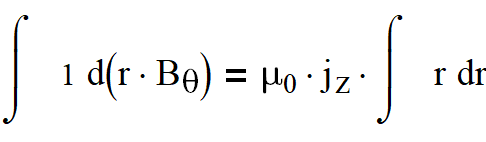 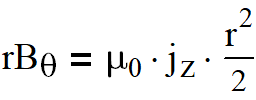 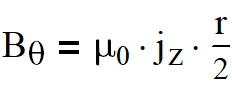 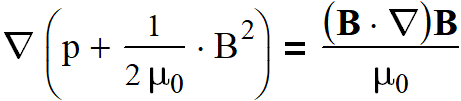 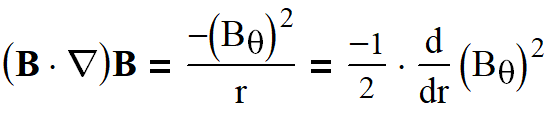 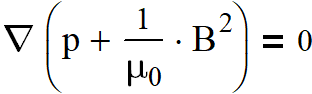 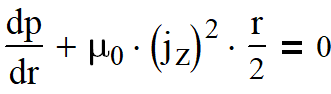 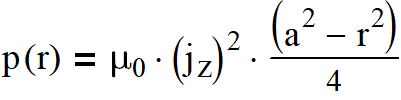 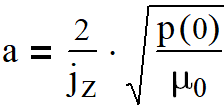 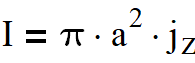 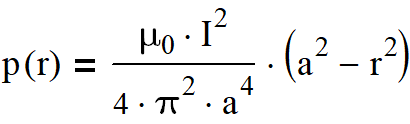 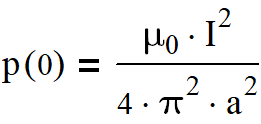